Physical activity and associated behaviors in collage students
Kamil ÖZER, Salih PINAR, Yeliz ÖZDÖL,  
Gülşah ŞAHİN,  Abdurrahman AKTOP
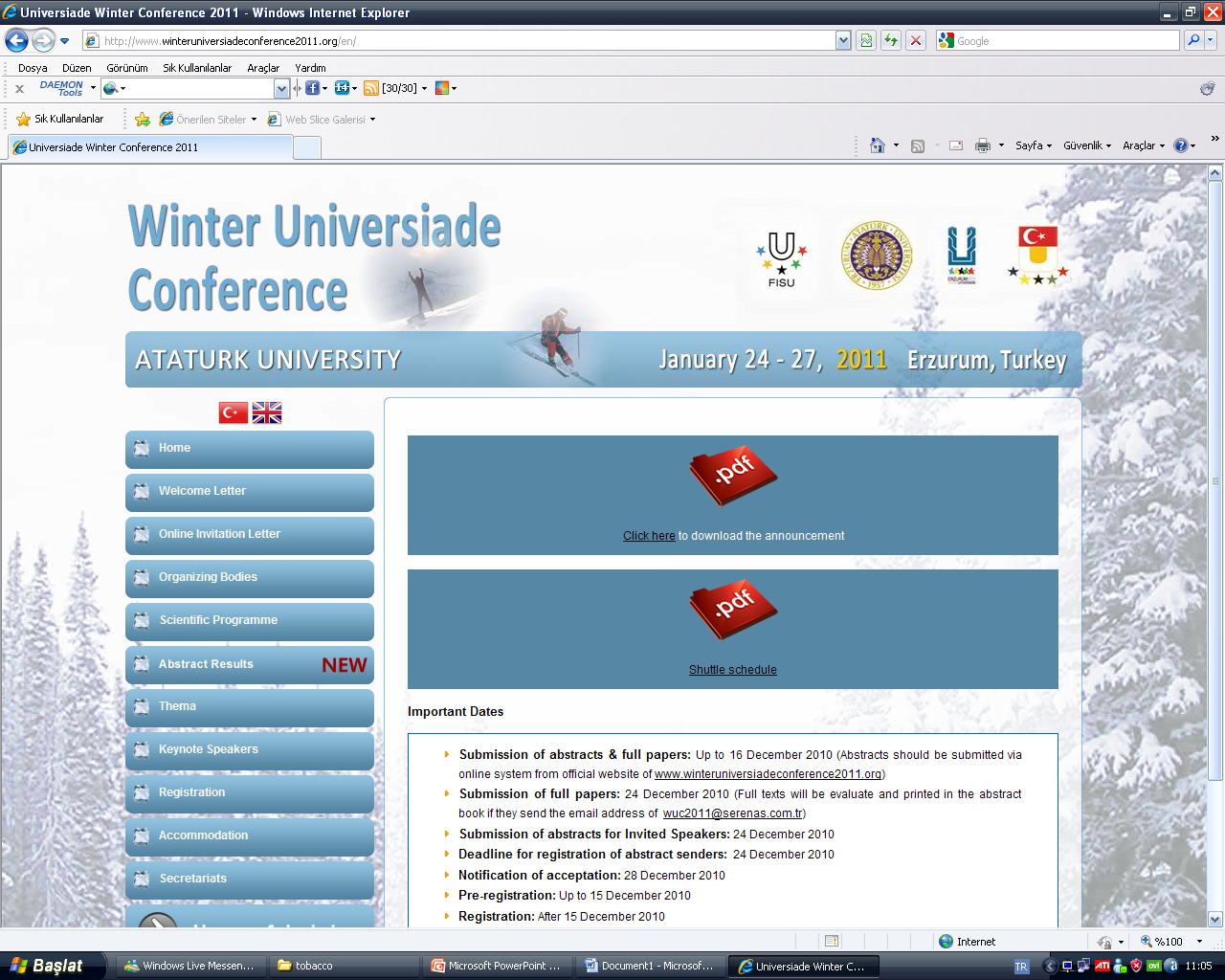 1
Background
To date many studies have examined personel and behavioral factors associated with PA among college students, such as gender, body mas index, weight perception, cigarette smoking, fruit or vegatable consumption, alchole drinking, video watching.
2
Background
Regular physical activity (PA) especially      vigorous PA (VPA), has been associated with longevity and low premature mortalities from chronic diseases. 
Jonker et al (2006) Diabetes care 2006;29:38-43
Lee et al (2000) Am. J. Epidemiol. 2000:151:293-299
3
Background
Obesity, physical inactivity and smoking are of public health concerns due to their association with chronic diseases such as heart disease, hypertension and type II diabetes 
	World Health Organization
Young adults are at increased risk of overweight and obesity due to the rapid shift in dietary and lifestyle patterns associated with globalization and sedentary lifestyles        
	Haase et al (2004) Preventive Medicine 2004; 39(1):182-190.
4
Background
Considering the current “obesigenic” environment and the shift in food choices from staple crops to highly processed foods, young adults are prone to unhealthy behavior practices. 
Physical inactivity and smoking are key determinants for unhealthy behaviors. 
Yahia et al  International Journal of Health Research, March 2010; 3(1): 21-27
5
Recommendation
Adults should participate in VPA for at least 20 minutes on 3 or more days a week, or moderate intensity PA(MPA) for at least 30 minutes on 5 or more days a week. 
Franko et al  (2005) Arch Intern Med. 2005:165:2355:2360 
 Seo et al  Jam Coll Health, 2007:56:187-197
6
Preliminary study
In order to examine participation in VPA  and associated behaviors with VPA, a research project conducted by Indiana University with several countries. 
This preliminary study carried out a part of the  international study.
Participants were recruited from randomly chosen public universities in (Akdeniz, Marmara, and Onsekiz Mart) Turkey.
A total of 2770 students in the 2009-2010 academic year.
7
Preliminary study
The survey instrument was developed primarily through a combination of questions from 2005 Youth Risk Behavior Survey questionnaire and the 2005 Behavioral Risk Factor Surveillance questionnaire developed by CDC (Seo et al, 2009).
The instrument was translated into Turkish and back- into English to check accuracy of the translation.
8
VPA
9
MVPA
10
SMOKING / VPA
11
BINGE DRINKING / VPA
12
FRUIT CONS./ VPA
13
VEGETABLE CONSUMPTION/ VPA
14
BMI/VPA
15
How do you describe your weight/ VPA
16
Thank you for your patient
17